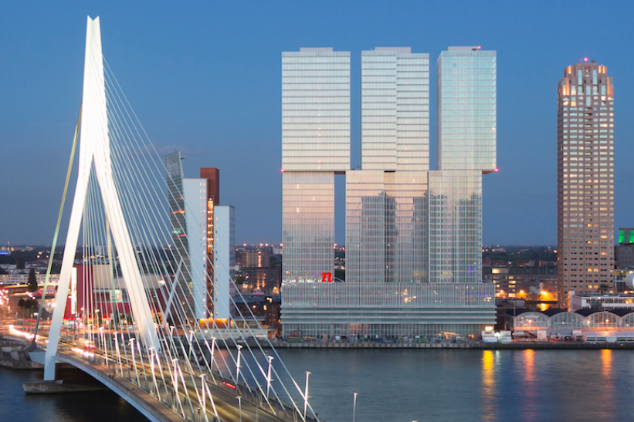 Incisional hernia prevention
An Jairam
REPAIR research group
15th of June 2018
Disclosure
No conflict of interest
Introduction
Incisional hernia
Most frequent postoperative complication
Incidence general population: 10-20%
Incidence high risk groups: > 30% 

						
					>>> Prevention
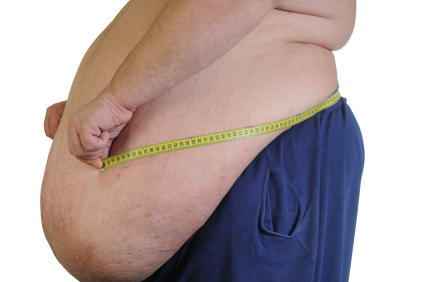 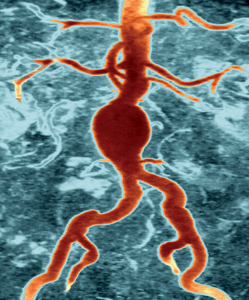 Prevention of incisional hernia
Prophylactic mesh reinforcement – PRIMA trial 

Small bites technique – STITCH trial
Profylactic mesh reinforcement
1995, first study




Studies 1998 - 2015
Small patient numbers
Mesh position: unclear
Postoperative complications: unclear
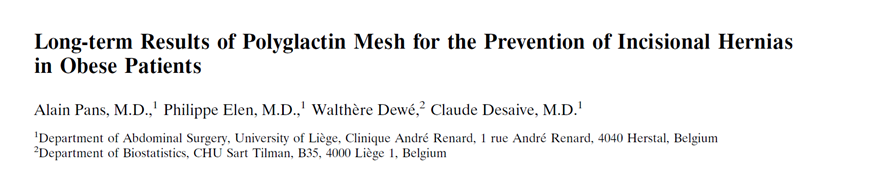 Current guidelines
‘Larger trials are needed to make a strong recommendation to perform prophylactic mesh augmentation for all patients within a certain risk group’
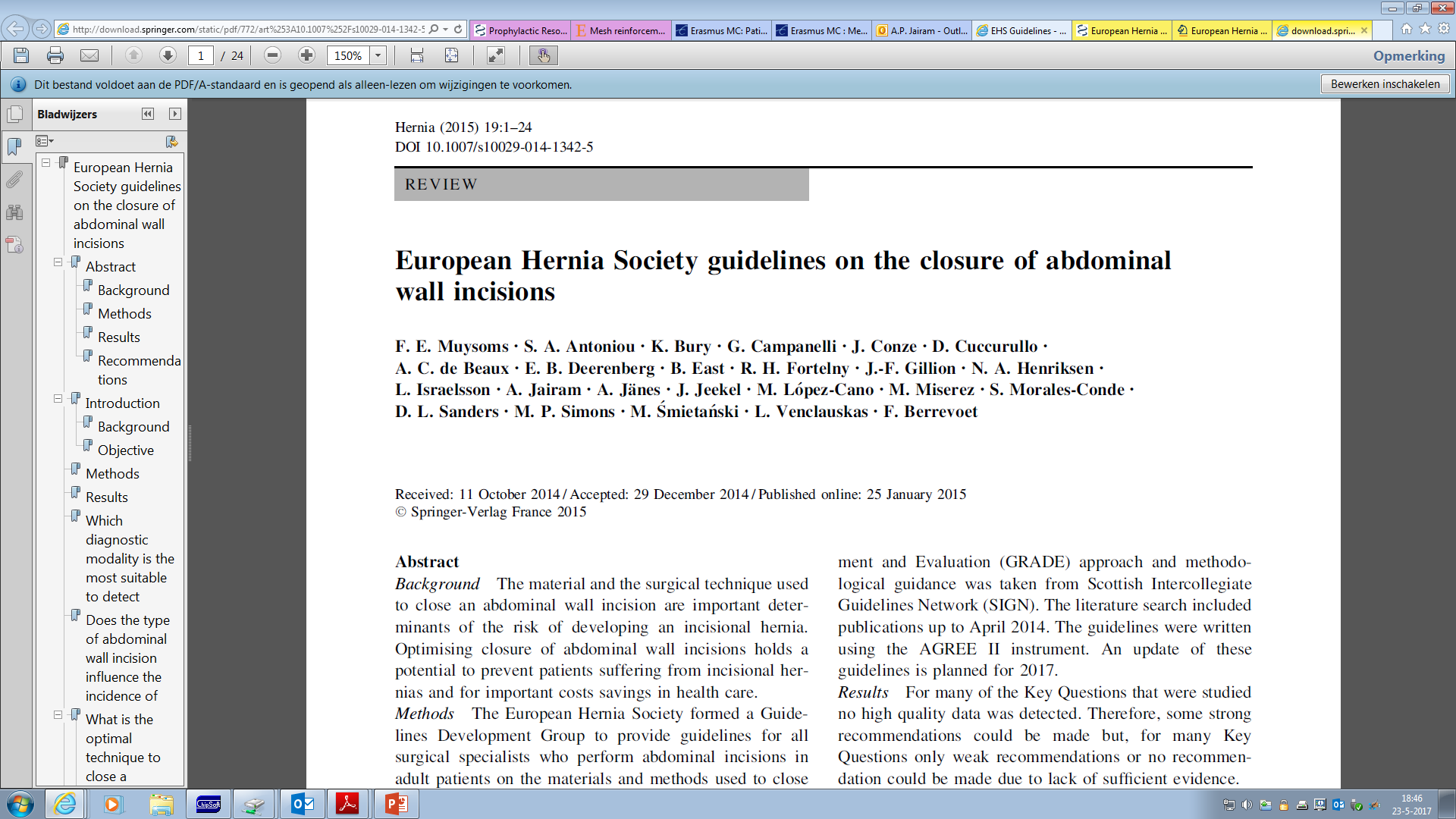 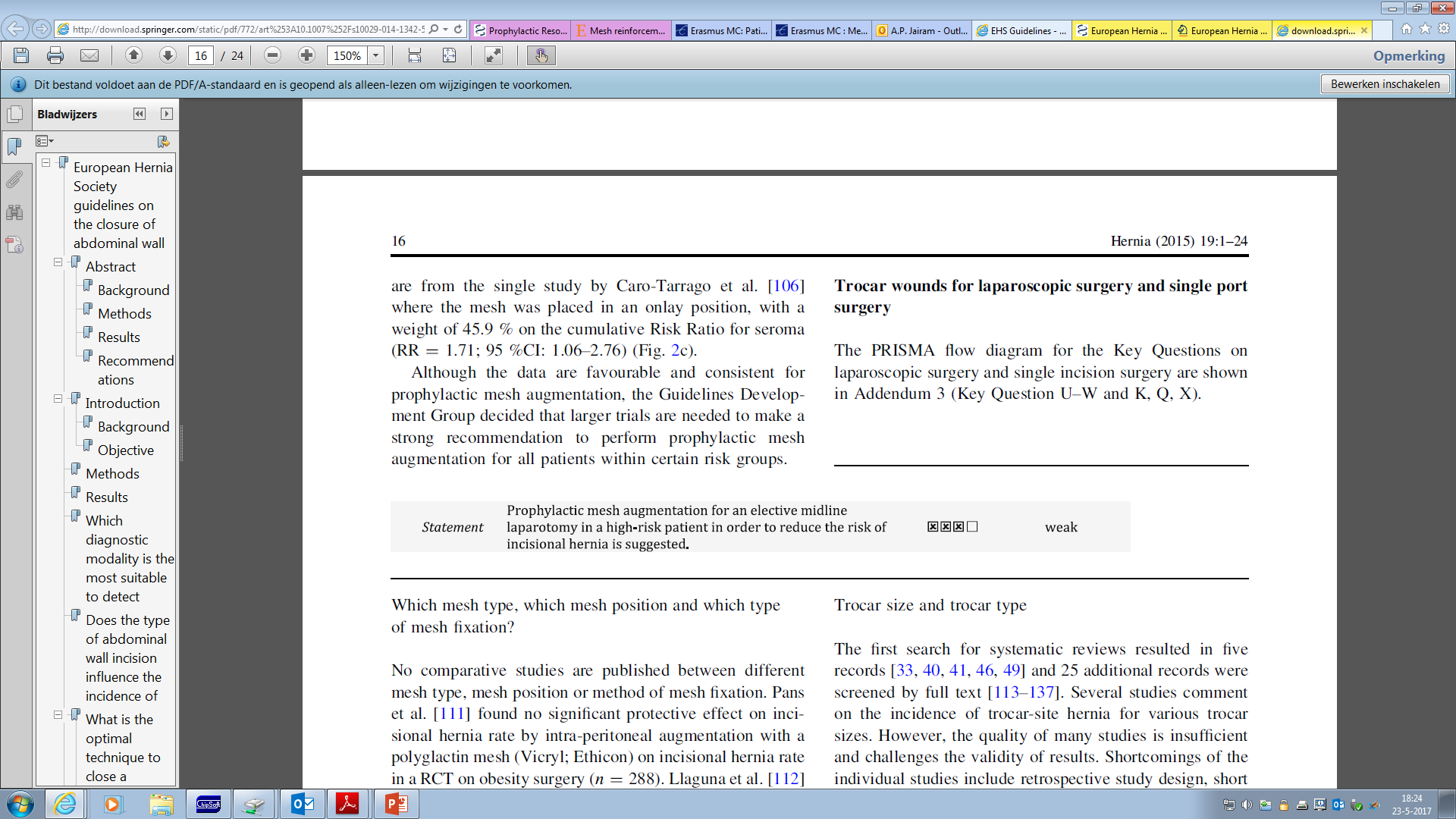 PRIMA Trial
Randomization
1) Primary Suture
Hechten van de fascie


2) Onlay mesh reinforcement



3) Sublay mesh reinforcement
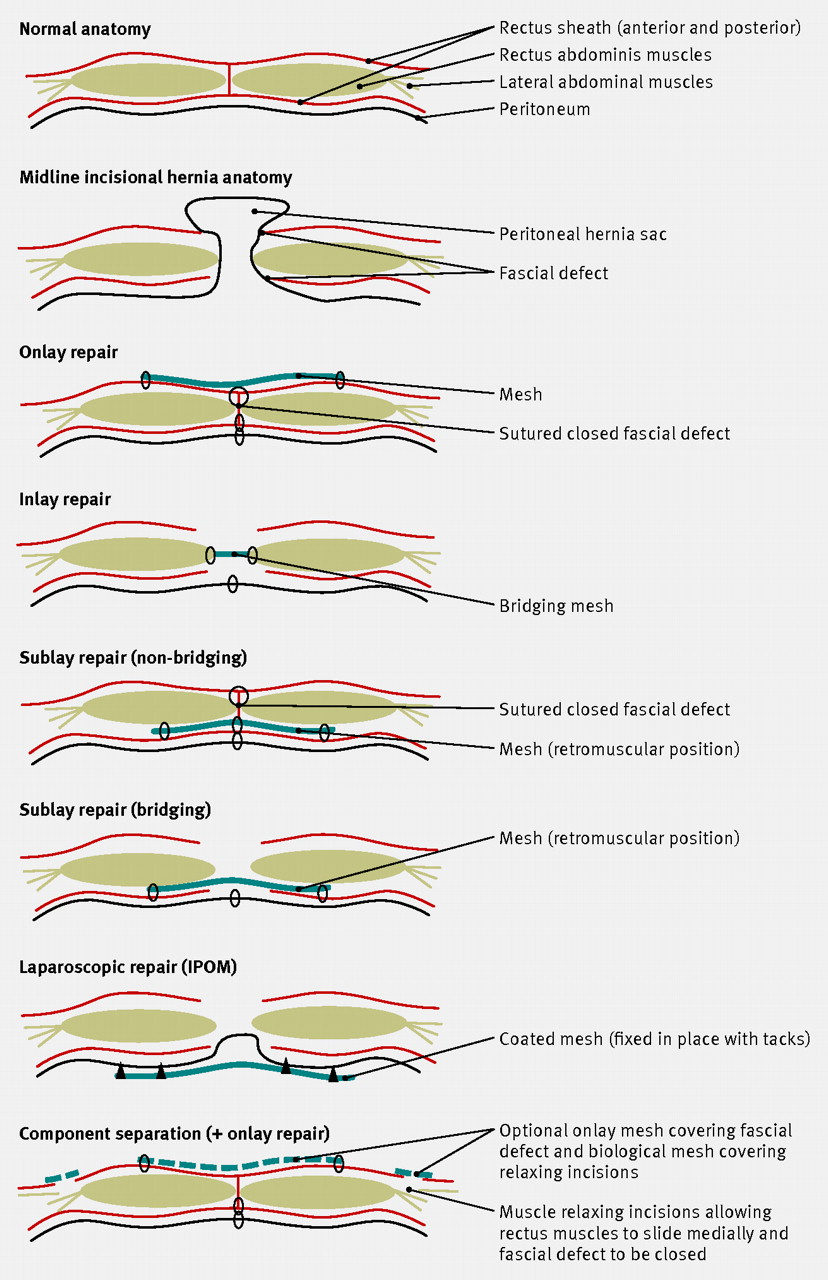 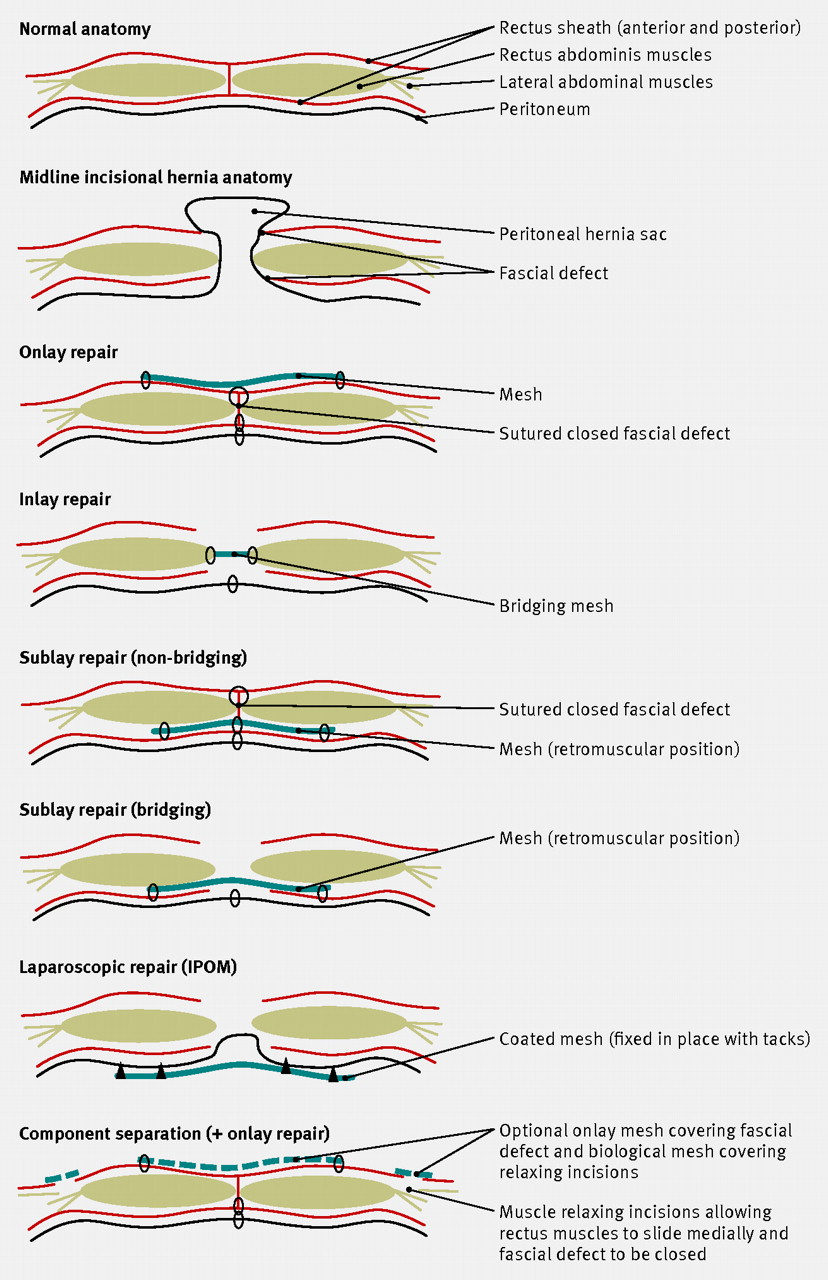 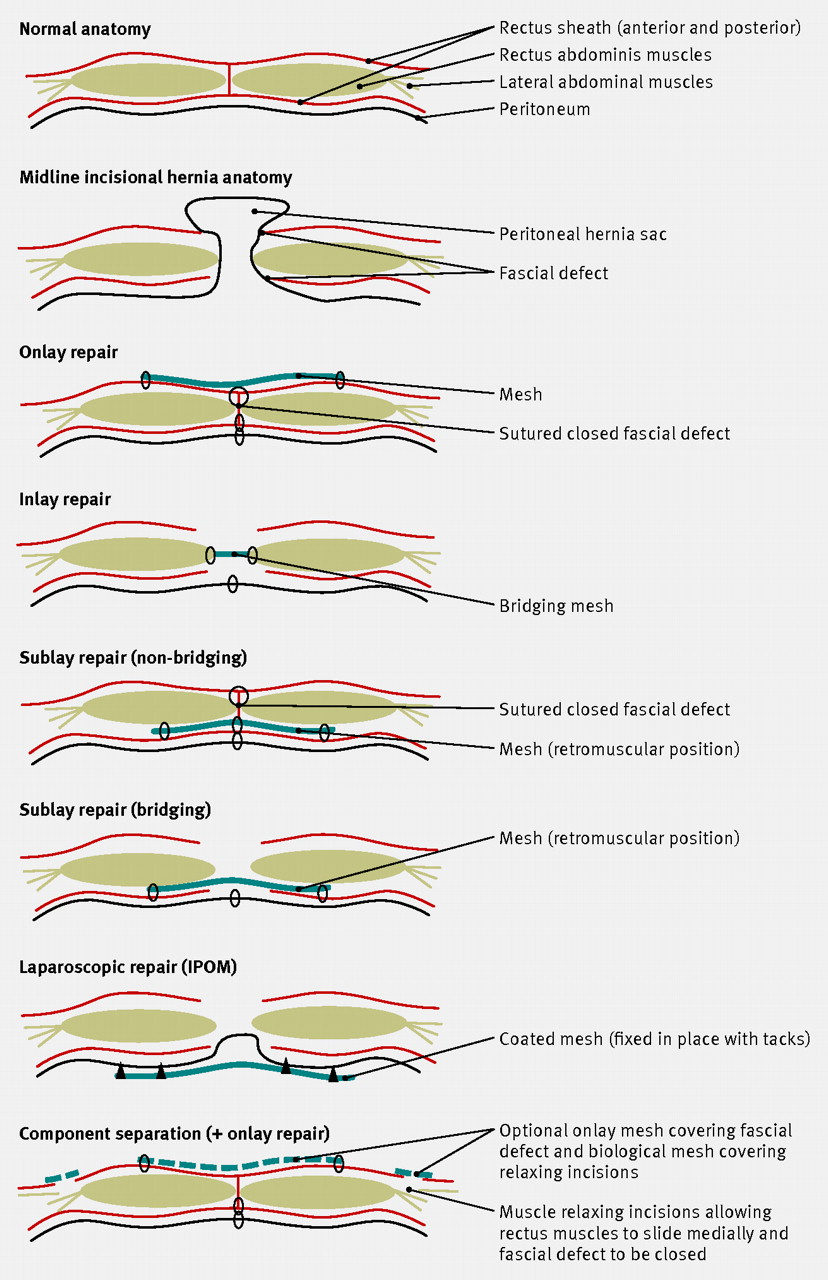 Endpoints
Primary endpoint
Incisional hernia incidence after 2 years follow-up

Secondary endpoints
Postoperative complications 
Quality of Life (EuroQoL-5D, SF-36)
Pain
Cost-effectiveness
Methods
Inclusion criteria
Presence AAA and/or BMI ≥ 27
Midline laparotomy

Follow up
Physical examination
Radiological examination

Statistical analysis
Bonferroni correction: p=0.05/3 = 0.017
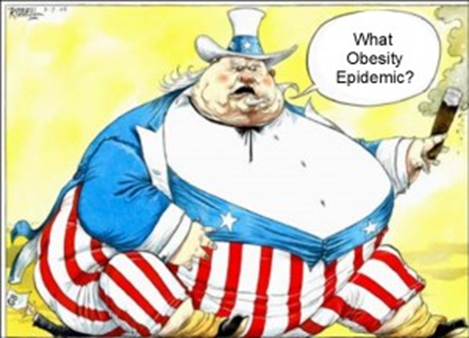 PRISMA Flow diagram
Total number of included patients (n = 498)
Total # of patients excluded, n = 18
- No midline incision, n = 8
- Withdrew informed consent, n = 3
- Already incisional hernia present, n = 3- Other, n = 4
Included patients, n = 480

AAA, n = 150
BMI ≥ 27, n = 330
PS, n = 107

AAA, n = 37
BMI ≥ 27 = 70
Lost to FU/missing: 13
OMA, n = 188

AAA, n = 61
BMI ≥ 27 = 127
Lost to FU/missing: 18
SMA, n = 185

AAA, n = 52
BMI ≥ 27 = 133
Lost to FU/missing: 21
Long-term results
Incidence incisional hernia
In total: 92 (19%)
Per group: 




Mean FU: 21 months (SD ± 9)
Long-term results
Long-term results
Postoperative complications
* p-value: OMA vs. PS and OMA vs. SMA
Type of mesh?
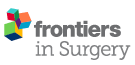 Permanent vs. Absorbable
Surgical technique
In general

(light-weight) polypropylene mesh
Overlap: 3 centimetres 
Fixation mesh with fibrin sealant or rapid absorbable sutures
Closure of midline fascia with running, slowly absorbable suture
SL: WL 4:1
Mesh prophylaxis
When?
Midline laparotomy
Elective procedures
High risk groups: AAA, morbid obesity


How? 
Polypropylene mesh
Onlay vs. sublay
Small bites technique - Background
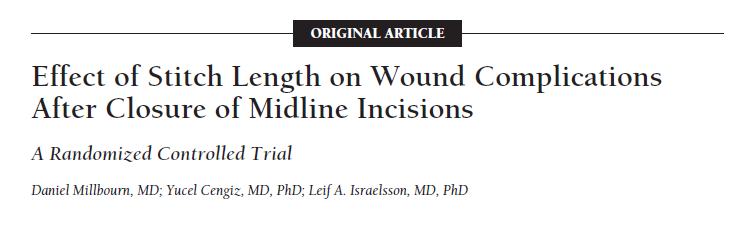 Current guidelines
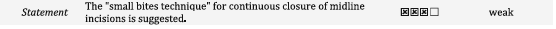 STITCH trial
Suture Techniques to reduce the Incidence of The inCisional Hernia
Multicenter RCT
The Netherlands
10 hospitals


First inclusion: October 2009
Last inclusion: February 2012
Randomization
Continuous running suture; SL:WL ≥ 4:1 
2 sutures knot middle

Large bites:
Mass closure technique, PDS plus loop 1
Stitch every 1 centimeter
Tissue bite >1cm

Small bites:
Approximation fascia, PDS plus 2-0
Stitch every 0.5 cm 
Tissue bite 0.5-1cm
[Speaker Notes: Improvements to Israelsson:
- Standardized suture technique
- Radomisation by computer, stratification between participating hospitals en surgeons/residence closing the fascia]
Methods
Inclusion criteria: 
Age > 18 years
Midline laparotomy
Elective surgery


Follow up: 
1 month and 1 year post-operative
Physical and radiological examination
Outcome
Primary outcome:
Incisional hernia after 1 year follow-up


Secondary outcomes:
Surgical Site Infection
Burst Abdomen
Post operative pain (VAS)
Quality of life (SF-36 and EuroQol-5D)
[Speaker Notes: Improvement compared to Israelsson:
  Radiological examination: ultrasonography during follow-up  (and CT’s made for clinical indications)

which considered the following predefined, potential predictors of incisional hernia:]
PRISMA Flow diagram
Assessed for eligibility (n=609)
Exclusion (n=49)
Not meeting inclusion criteria (n=20)
Withdraw consent (n=3)
Perioperative death (n=2)
Other (n=24)
Randomized (n=560)
Small bites

N = 276
Large bites 

N=284
Suture technique
Postoperative complications
[Speaker Notes: SSI overall did not differ, also when subdividing in superficial, deep or organ SSI  no difference]
Long-term results
Follow-up: median 12 months (range 1-36 months)

Incidence of incisional hernia:
Large bites group: 23% (95% CI 17-30%) 
Small bites group: 14% (95% CI 9-20%) 		p=0.01
Small bites technique
When? 
Midline laparotomy
Elective procedures


How?
Single layer suture
Small needle
Continuous small bites suture technique: stitch every 5 mm
Aponeurosis only
Conclusion
How to prevent incisional hernia? 

Place of incision
Closing may need closure team
Suture technique SL:WL ratio > 4:1
Suture technique: small bites
Do not use rapidly absorbable sutures
Continuous suturing technique
Single layer aponeurotic closure
OMR: potential to become the standard treatment in high-risk groups
Future perspectives
Adapt current EHS guidelines

Implementation in daily surgical practice

Randomized controlled trial: small bites technique and prophylactic mesh reinforcement
Thank you for your attention